基于2022版义务教育历史课程标准学习的几点思考
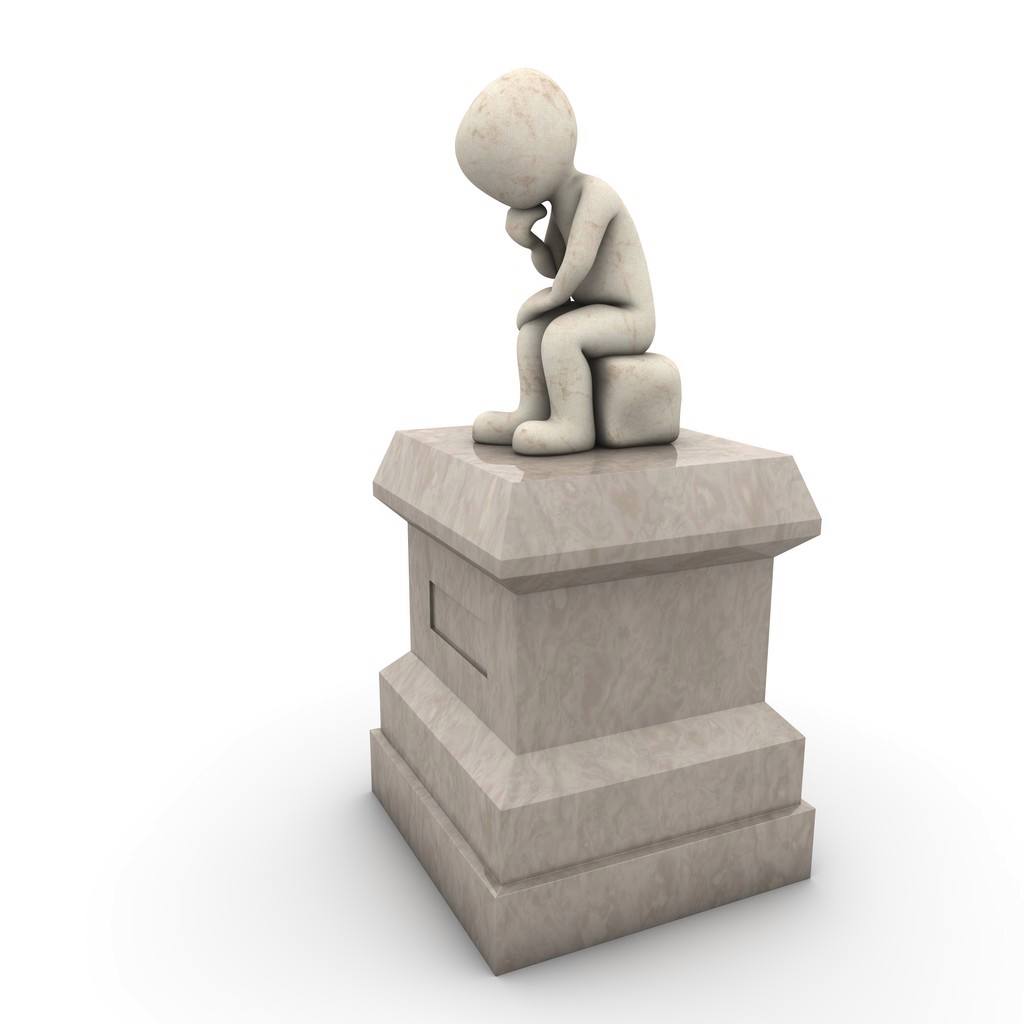 一、理解义务教育阶段历史课程的结构
1.  6本历史书，按什么结构编写的？
2.  每一本书的主题又是什么？
3.  每一个单元的主题又是什么？
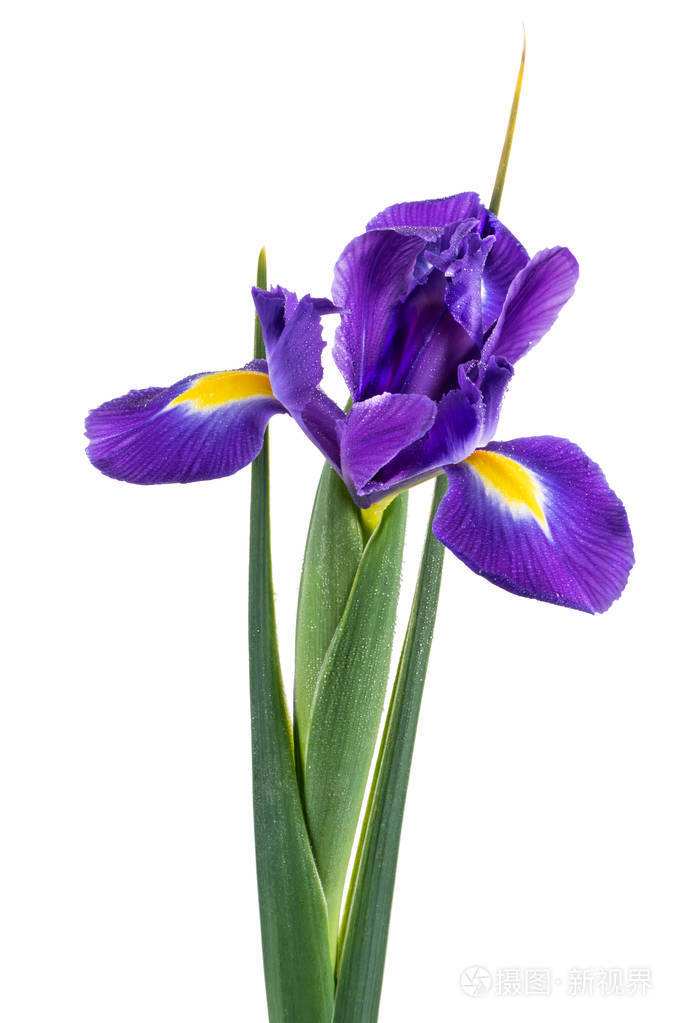 立足时空，运用史料，认识历史
人类社会的不断演进
中国历史
古代   统一多民族的形成与发展
近代   争取民族独立 人民解放的历程
现代   社会主义现代化的建设
世界历史
古代  区域文明的多元发展
近代  资本主义发展、社会主义运动和
         民族解放运动
现代  战争革命、和平与发展
跨     学     科     主     题     学     习
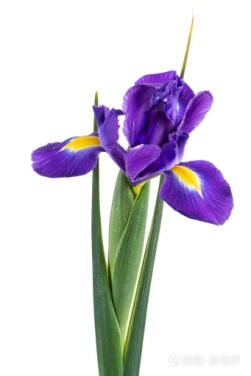 形成唯物史观，涵养家国情怀
二、跨学科主题学习
跨学科学习：既是一个内容，其实也是一个方法。
作为方法：在日常的历史教学中要渗透跨学科学习的方法。
作为内容：设计有主题性，明确目标，方法、过程。课程标准中举了2个例子。
                 1、历史上水陆交通的发展。2、在身边发现历史
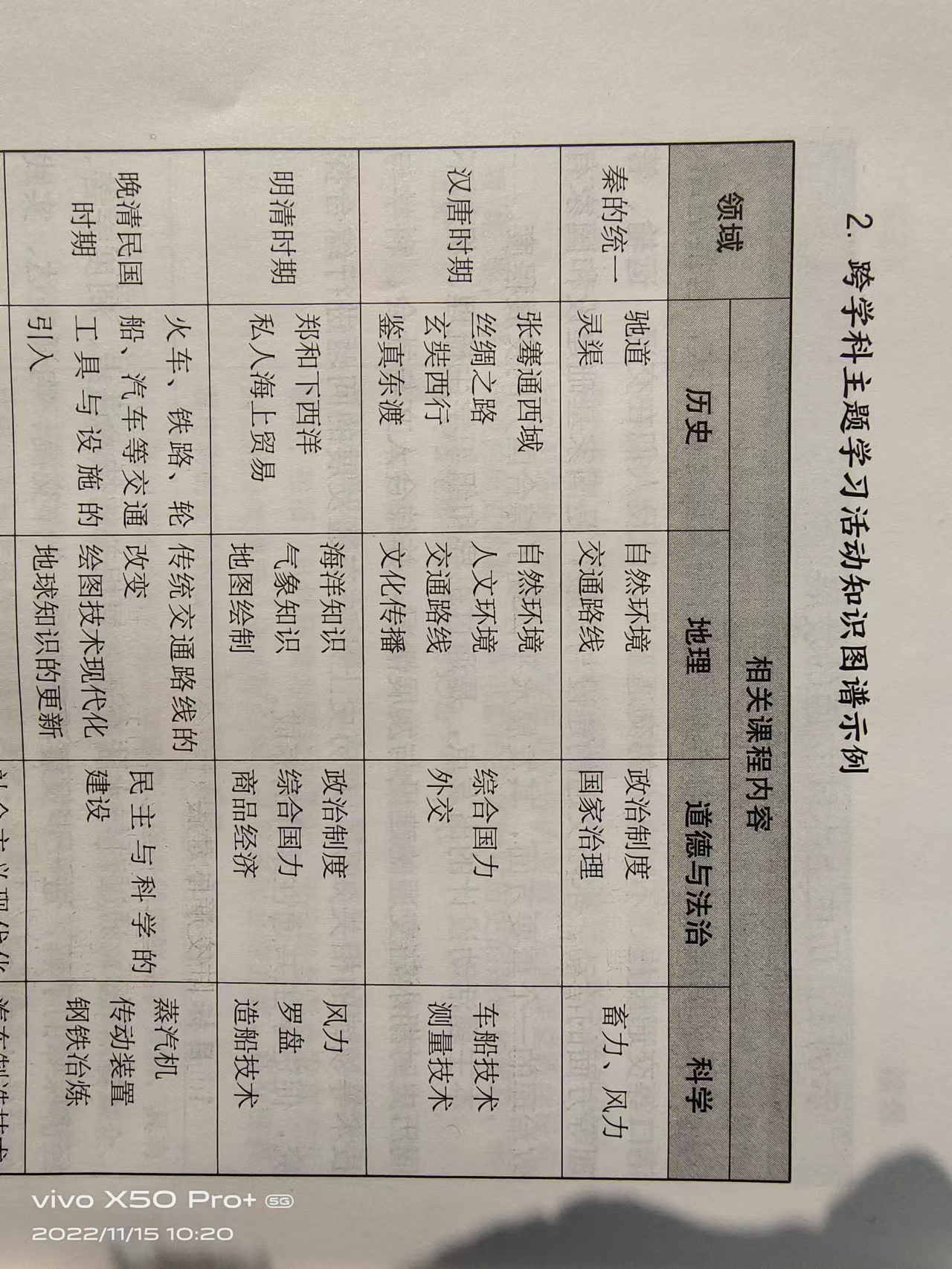 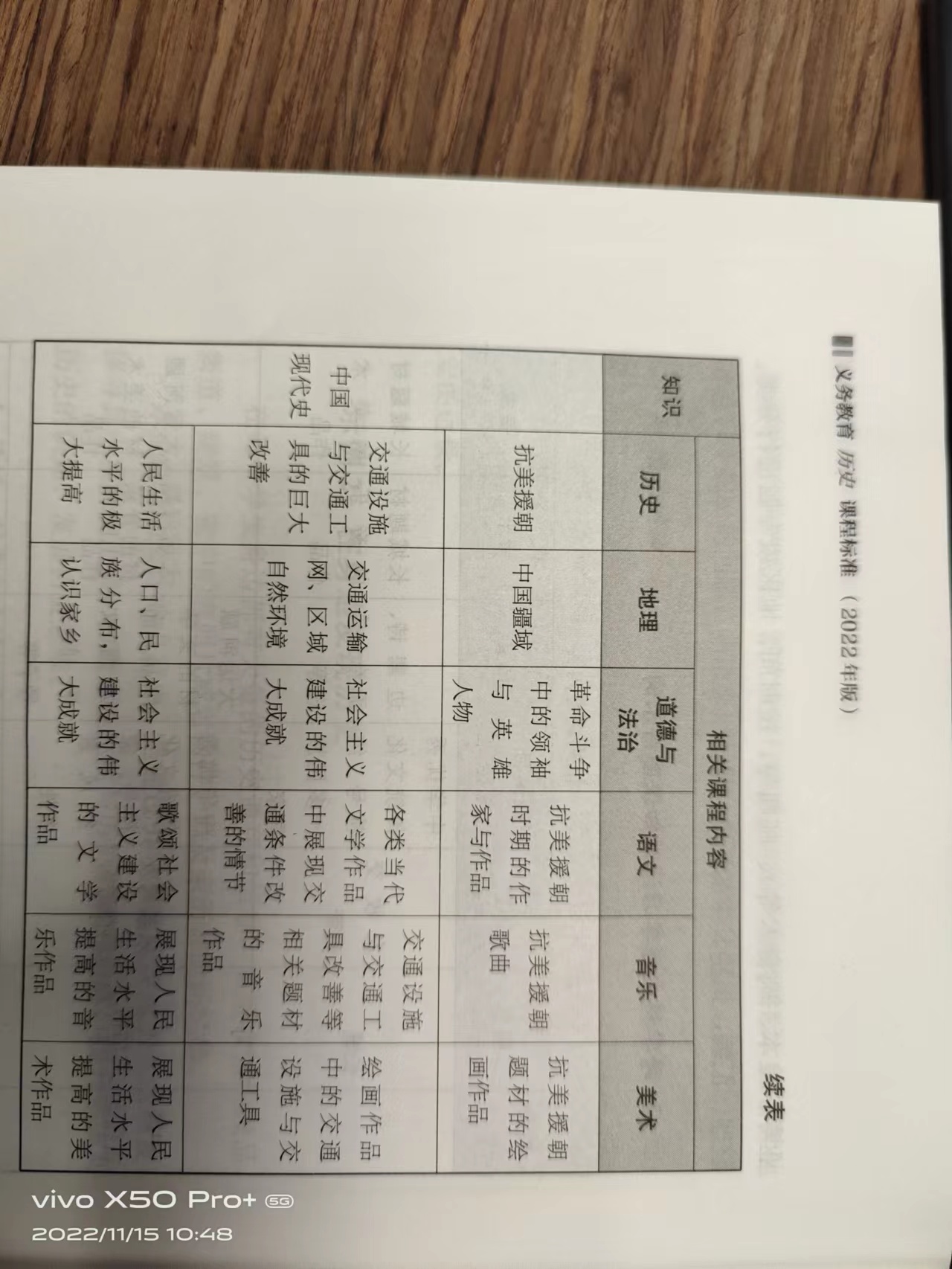 跨学科主题内容和
综合实践等内容
       相结合
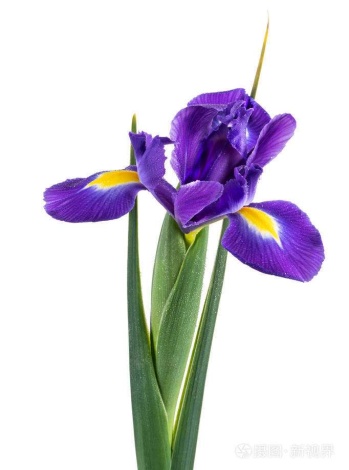 三、大单元历史学习的建构
1、纵向——建构历史的时空观念
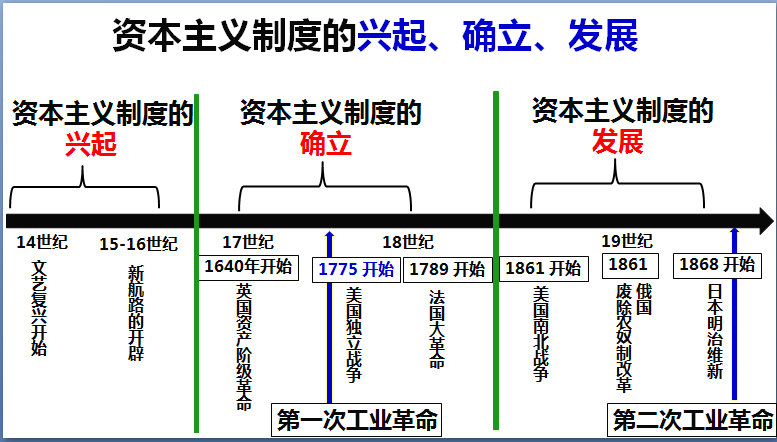 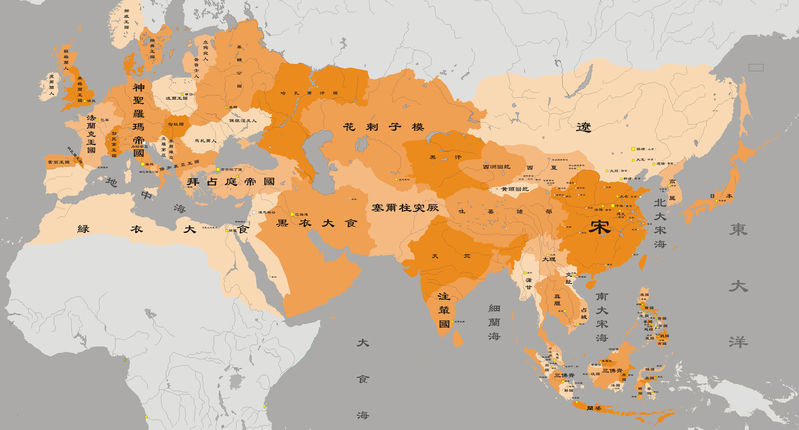 宋元都市
三、大单元历史学习的建构
宋  元  时   期
2、横向——理解区域到整体、碰撞到交融的过程。
明
南宋
元
北宋
1271年
1368年
1127年
960年
伦敦 不超过万人
巴黎 不超过万人
元大都百万人口
威尼斯 不超过万人
开封 百万人口
临安 百万人口
加强理解同一个时期的
政治、经济、思想、文化、外交、军事等
三、大单元历史学习的建构
3、逆向——强化历史思维能力
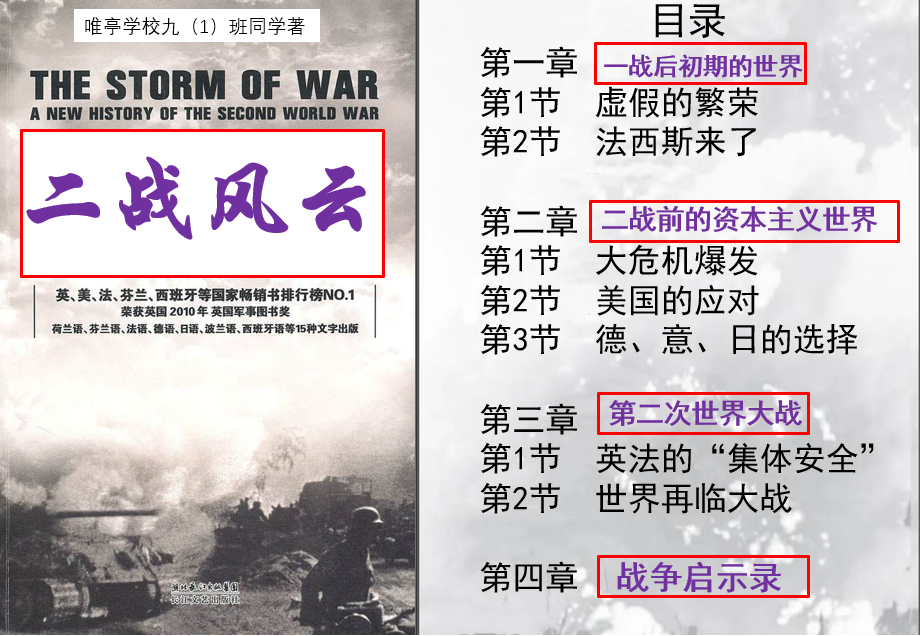 这节课，运用
逆向思维就很有特点
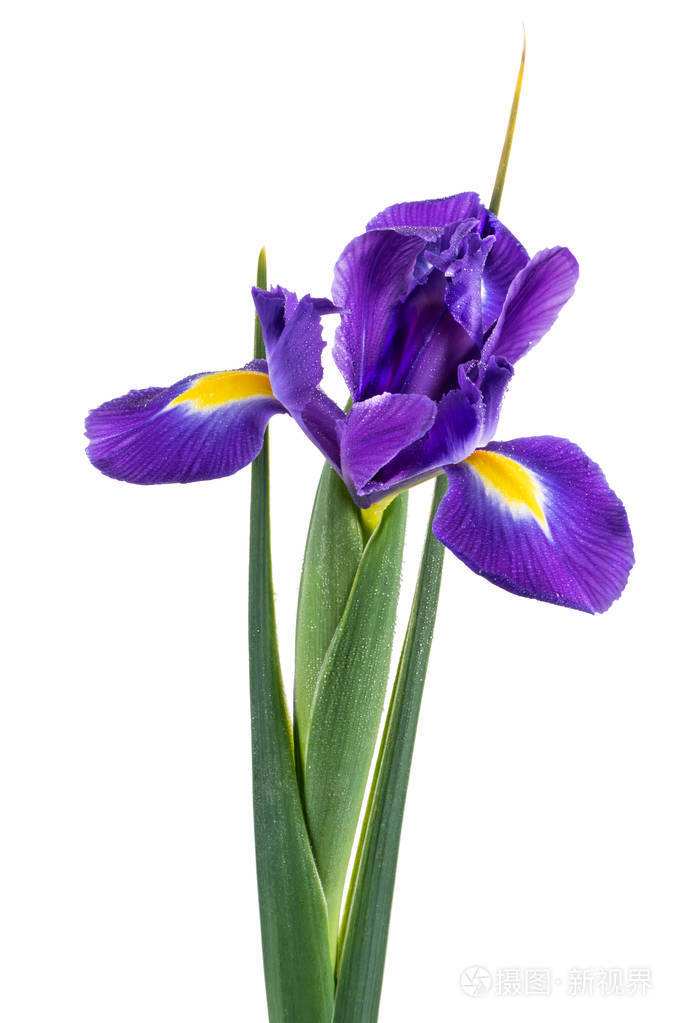 四、建构开放的历史认知系统
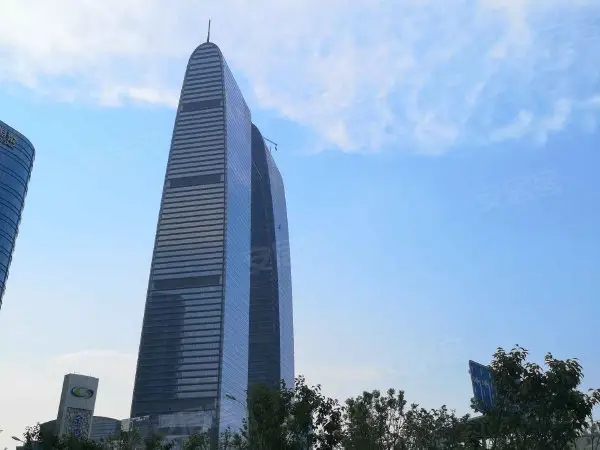 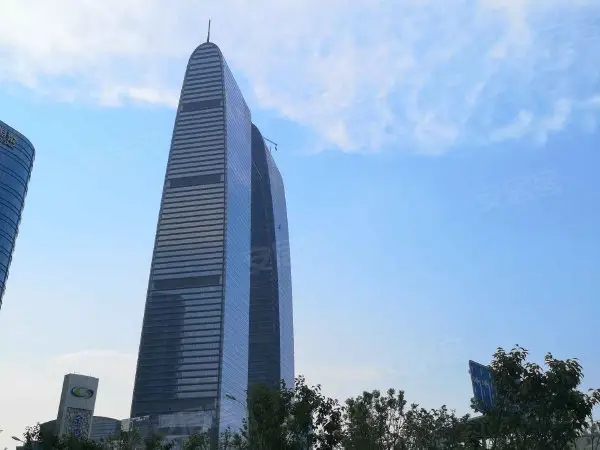 所有的学科都是在发展的，包括历史学科。
今天的人看到的不一定是最全面、最真实的历史。
我们无限接近历史真实，不必陷入虚无主义和不可知论
保持敬畏之心，历史是丰厚的，不是非黑即白，
保持历史思维的多维度、开放性，
完成考试任务的同时，构建孩子们开放认知系统，
以便他将来能接受很多不确定性。
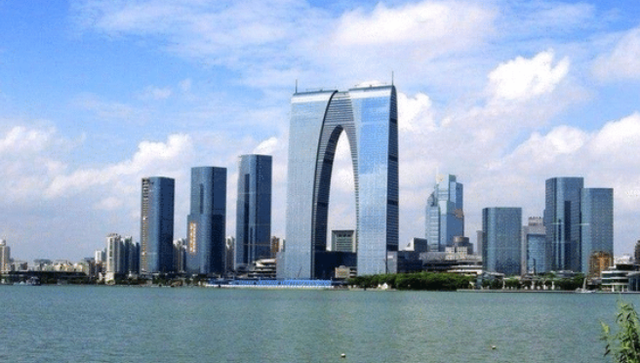 学习和理解的非常粗浅欢迎批评指正
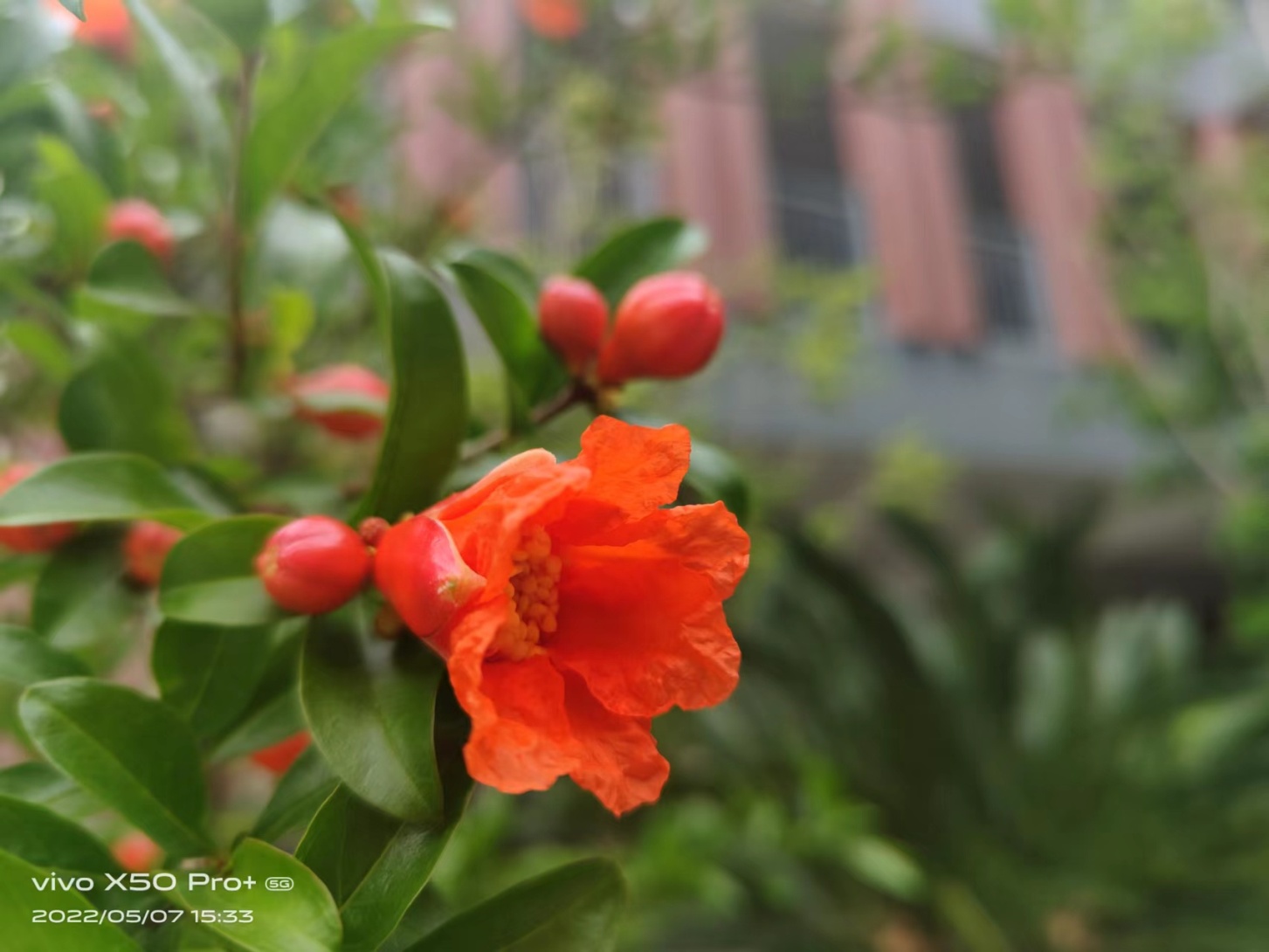